Accessibility Planning in FY 2023-24
What should government and public entities focus on now? 
Beckie Bean
Accessibility Consultant
Technology Accessibility Program
Governor’s Office of Information Technology
September 20, 2023
Everyone’s journey with accessibility will be different… and that’s okay!
2
Everyone’s journey is different
Professionals who work in accessibility today often started their career in another role. They come from all walks of life, and many professions and IT disciplines.
You don’t have to become a tech expert to begin accessibility planning at your organization!
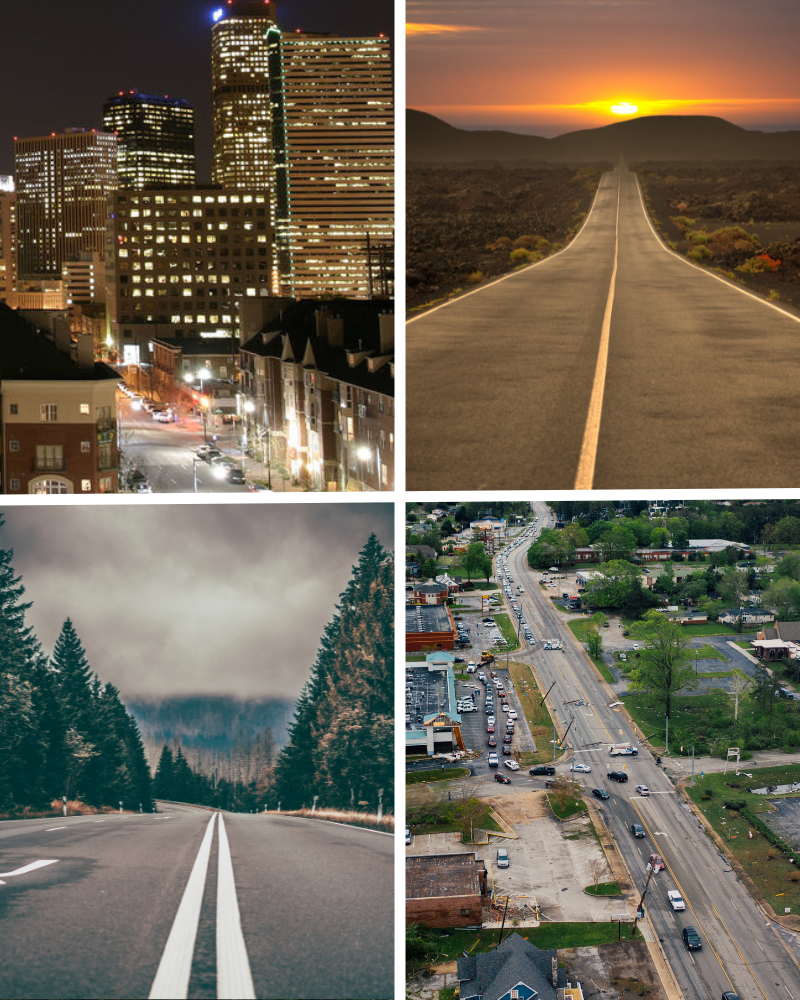 3
[Speaker Notes: In fact, I started my journey toward accessibility planning and consulting when I was a Communications Specialist who worked on creating web content. My education and prior career experience was not accessibility focused. MBA, worked in customer service, sales, and communications. 

Then HB21-1110 was passed and my career journey changed. I led the accessibility planning at DOR during FY 21-22 and then joined the Technology Accessibility Program team in August 2022.]
Agenda
Introduction to IT accessibility
How to begin accessibility planning
Accessibility implementation
Continuous maintenance and process improvement
4
Introduction to Accessibility
Why is accessibility important?
What is IT accessibility?
House Bill 21-1110 and Senate Bill 23-244
5
[Speaker Notes: Question for the audience: By a show of hands, how many people have heard about IT accessibility before?]
Why is accessibility important?
Over one million adults in Colorado have a disability, which is about one in four Coloradans (Source: CDC.gov).
Accessibility is a civil right in Colorado. 
What is a civil right? 
A guarantee of equal protection under the law
An essential component of our democracy
People with disabilities are just like every other person with a protected status, and are entitled to the same access as everyone.
6
[Speaker Notes: The number of people with disabilities may actually be higher, because it is often under reported. People may not identify as having a disability or not want to disclose because they fear stigma.]
What is IT accessibility?
Information Technology (IT) accessibility is the process and practices used by an organization to ensure that its current and future IT can be used effectively by everyone, including people with disabilities.
Accessible IT works by complying with accessibility standards. 
The State of Colorado has adopted accessibility standards for both state and local government entities. 
These standards align with the most recent version of the World Wide Web Consortium (W3C) Web Content Accessibility Guidelines (WCAG), levels A and AA. 
More information is available at OIT.Colorado.gov/Accessibility-Statement.
7
[Speaker Notes: We are currently using WCAG version 2.1, but will be moving to WCAG 2.2 as soon as it is published by the World Wide Web Consortium’s Web Accessibility Initiative.]
House Bill 21-1110
HB21-1110 made it a state civil rights violation for a government agency to exclude people with disabilities from receiving services or benefits because of lack of accessibility.
This legislation places responsibility for compliance on both platform providers and content owners. 
Governor’s Office of Information Technology (OIT) has statutory authority to establish statewide accessibility standards.
All state agencies and local government entities must be compliant with state IT accessibility standards by July 1, 2024.
8
Senate Bill 23-244 (slide 1 of 2)
What changed with SB23-244?
Ensures there is accessibility for all types of disabilities by allowing reasonable accommodations.
Requires the Governor’s Office of Information Technology (OIT) to promulgate rules establishing specific technology accessibility requirements.
Clarifies that violations of accessibility standards should be considered for each digital product rather than each issue within that product. 
For example, if there are five images on one website without alt text that is treated as one violation.
9
Senate Bill 23-244 (slide 2 of 2)
What did not change with SB23-244?
Accessibility continues to be a civil right in Colorado. 
The deadline did not change. All state agencies and local governments still must be compliant with state IT accessibility standards by July 1, 2024. 
The fines were not taken away, just clarified. Any Colorado government entity that doesn’t meet the State of Colorado Accessibility Standards could be subject to injunctive relief, meaning a court order to fix the problem; actual monetary damages; or a fine of $3,500 per product payable to the plaintiff, who must be someone with a disability.
10
[Speaker Notes: When this legislation passed a few misconceptions about it began popping up.]
How to begin accessibility planning
Create an accessibility planning team, workgroup or taskforce
Inventory your digital assets and IT systems 
Draft an accessibility plan
11
[Speaker Notes: Question for the audience: By a show of hands, how many people have begun planning for accessibility testing and remediation?]
Step 1: Assemble an accessibility team
Beginning accessibility planning can feel overwhelming, which is totally normal! 
The key to success is to assemble a multidisciplinary accessibility planning team to help support this process. Common roles include (but are not limited to):
Executive Leadership
Human Resources
Finance, Budget and Procurement
Communications and Content Creators
Project Managers and Program Managers
Administration and Operations Managers
IT Roles: Web and Full-Stack Developers, UX Professionals, Product Owners, and Testers
12
[Speaker Notes: Your team can have any name you’d like: workgroup, taskforce, project team, A-team]
Step 2: Inventory your digital assets and IT systems
When beginning work on accessibility, be sure to inventory your digital products. This will help you understand the scope of the work ahead and track your progress.
13
[Speaker Notes: Your inventory can also be used to track remediation efforts and much more! Customize it to fit your organizations’ needs.]
Step 3: Draft an accessibility plan
Begin accessibility project planning by using these six core criteria to help your organization organize your efforts:
Governance, roles and responsibilities
Evaluation and remediation
Skills and training
Communication and support processes
Procurement and vendor management
IT product roles and software development lifecycle
More information each of these criteria is available at OIT.Colorado.gov/accessibility/planning-core-criteria.
14
Accessibility Implementation
Create a culture of accessibility
IT accessibility testing and remediation
Procuring accessible IT & working with vendors
Create an accommodation plan
15
Step 4: Create a culture of accessibility
Whether large or small, it is important to understand how this change will affect everyone in your organization so you can best prepare and train them. 
Start with the skills and training accessibility planning core criteria.
Add accessibility to job descriptions.
Ensure staff have the training that they need to succeed.
Train managers and update systems to ensure the hiring process is accessible to all.
Incorporate accessibility into your organizational culture.
Develop a change management plan to facilitate this process.
Incorporate accessibility into your organization’s equity, diversity, and inclusion plans. 
Identify and leverage change leaders in your organization to help shape a culture of accessibility.
16
Step 5: IT accessibility testing (slide 1 of 2)
Automated Evaluation utilizes an IT tool to evaluate websites to identify accessibility issues in the website code. Automated testing is a great way to quickly begin accessibility testing!
Pros:
Runs automatically 
Can push reports out to employees to help proactively manage websites
Can find issues that a human tester may miss, like color contrast issues 
Cons:
Only catches 20-30% of accessibility issues
Cannot evaluate applications
Can provide false positives
May require research to determine what caused the issue(s) identified
17
Step 5: IT accessibility testing (slide 2 of 2)
Manual Testing is performed by qualified human testers who manually review a website or application to identify accessibility issues. It is a best practice to utilize manual testing to evaluate IT systems’ accessibility.
Pros:
Qualified human testers will be able to detect more accessibility issues than an automated tool. 
Evaluate if complex features are compliant with Web Content Accessibility Guidelines (WCAG)
Provide guidance on how to fix issues that are identified and answer questions 
Not limited to testing HTML websites, like automated evaluation tools 
Cons:
Can take more organizational resources to manage than automated evaluation
May be an increased cost over automated testing
18
[Speaker Notes: manual testing is the source of truth for identifying accessibility issues]
Step 5: IT accessibility remediation
Once you have tested a website, application or other IT system, update your accessibility plan with specifics regarding remediation. 
Be sure to prioritize the remediation work based on the following criteria:
High community impact and high strategic impact = Remediate first.
High community impact but low strategic impact = Remediate after Group 1. 
High strategic impact but low community impact = Remediate after Group 2. 
Low community impact and low strategic impact = Remediate last. 
More information is in the latest edition of the State of Colorado Accessibility Newsletter at OIT.Colorado.gov/accessibility/news/september-2023!
19
Step 6: Procuring accessible IT
It is important that everyone involved the in procurement process ensures that accessibility is a priority. Your responsibilities as government organizations include: 
Procure accessible products for both internal or public use.
Expressly include accessibility requirements and outcomes in your contracts.
When writing an RFP or RFI, clearly state your accessibility requirements up-front, so potential vendors and contractors can propose the best solution for your needs.
Verify the product’s accessibility from the vendor, including asking for and reviewing their Accessibility Conformance Report (ACR). 
Partner with accessibility subject matter experts to evaluate potential products for accessibility compliance before you acquire the digital product(s).
20
Step 6: Working with your vendors
Work with vendors to ensure their products meet Colorado Accessibility Standards. Verify every vendor’s accessibility expertise, and require a point of contact who can address questions about accessibility. 
These tools provided by OIT and Section508.gov will assist you with this: 
Vendor Accessibility Guidelines & Checklist, OIT
RFP Interview and Demo Accessibility Questions, OIT 
Accessibility Risk Assessment Matrix, OIT
Request Accessibility Information from Vendors & Contractors, Section508.gov
Voluntary Product Accessibility Templates (VPAT), Section508.gov
21
[Speaker Notes: VPATs are the blank template that you use to create an Accessibility Conformance Report (ACR).]
Step 7: Create an accommodation plan
While working toward 100% accessibility should always be the goal, reasonable accommodations are allowed. 
Work with your legal team to draft an accommodation plan that:
Complies with all applicable local, state and federal laws regarding people with disabilities
Tracks accommodations requested as well as the overall success of your accommodations:
Were the requests completed in a timely manner? 
When was the accommodation provided? Tip: be specific with dates and times!
Who completed the request, and how was the request completed? 
Was the customer 100% satisfied with it? How could you improve the process, if not? 
What are frequently requested accommodations?
22
[Speaker Notes: Your plan should include timelines and process for responding to an accommodation, standard methods for how your org will respond to requests, and training of staff who will respond to accommodations.]
Continuous maintenance and process improvement
Operationalize accessibility
Ongoing accessibility monitoring
Continuous accessibility improvement
23
Step 8: Operationalize accessibility
Operationalizing accessibility is the key to the overall success in this process. All planning up to and after the July 1, 2024 deadline should keep this in mind. 
Ask these questions to help create a strategy to operationalize accessibility:
How do we attain and maintain successful accessibility operations?
What does successful accessibility operations look like to staff?
Have we acquired and appropriated the necessary tools and funds needed?
Does everyone know how to get help with questions about accessibility when they arise? 
Have we engaged the community to ensure our accessibility plan meets their needs?
Did we incorporate any feedback received into our plans for the future?
24
Step 9: Ongoing accessibility monitoring
Ongoing monitoring is the most effective way to maintain accessibility. An ongoing accessibility monitoring strategy should:
Communicate how employees and customers can report accessibility issues.
Clearly identify individuals responsible for accessibility monitoring.
Establish expectations for frequency, method, and scope of evaluations.
Acquire tools to facilitate ongoing automated or semi-automated evaluation.
Draft standard operating procedures (SOP) that responsible individuals can use to remediate accessibility issues in a timely manner.
More information is available at www.w3.org/WAI/eval/considerations.
25
[Speaker Notes: OIT provides Siteimprove to assist with ongoing accessibility monitoring. If you have questions about this system, email us at OIT_Accessibility@state.co.us.]
Step 10: Continuous accessibility improvement
Plan
Make a plan for accessibility. Keep the plan up-to-date with the current state of operations. Incorporate lessons learned from your last process loop. Compile all feedback your organization has received about unresolved accessibility issues.
Review and Monitor
Review the successes and areas of opportunity from the latest process loop. Continously monitor operations for reports of accessibility issues from customers.
A11y Ops. Process
Re-evaluate
After remediation ensure the accessibility issues are fully resolved. Be sure to check for cascading issues – this is when fixing one issue has created another accessibility issue.
Communicate
All stakeholders should be kept informed on a regular basis regarding your accessibility plan. Make sure to update everyone after each step in this process.
Evaluate
Test all systems initially and after major sytem update or upgrade.
Remediate 
Correct all accessibility issues that are identified. (Re)train staff if necessary to prevent recurrence.
26
Everyone should have access to government services, employment, and the democratic process. Colorado is committed to making that a reality. The time is now.July 1, 2024 is a little over 9 months away!
27
Questions?
We’re here to help!
Get assistance with accessibility: OIT_Accessibility@state.co.us
Learn more: OIT.Colorado.gov/Accessibility 
Beckie Bean, Accessibility Consultant
Contact me: Beckie.Bean@state.co.us
Connect with me: LinkedIn.com/in/BeckieBean/
28